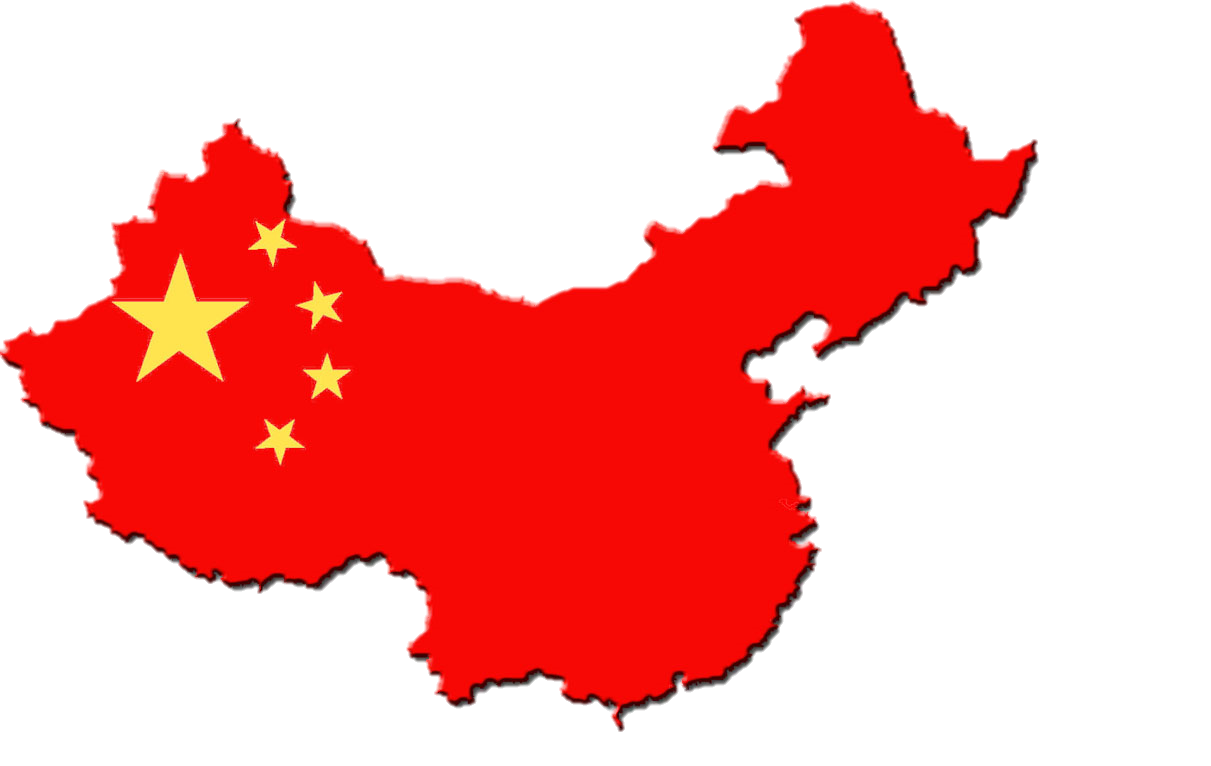 “Let China sleep. For when China wakes, it will shake the world.”
--Napoleon
CHINA
Part 1:  The Making of the Modern State
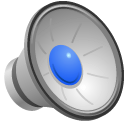 Why do we study China?
Unique history greatly shapes political culture
One of the few remaining communist nations
Successful move towards capitalism BUT remains highly authoritarian
Questions to ponder…
Will democratization follow                                                                   economic reform success?
Will human rights violations                                             keep China from global                                                  partnerships?
What type of change                                                  (if any) will Xi Jinping bring?
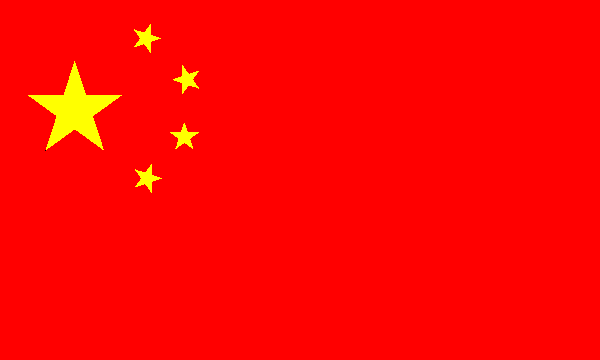 [Speaker Notes: Other Communist Nations:
North Korea, Cuba, Vietnam, Laos
China’s Flag
Red = revolution
Yellow Stars to stand out brightly against the red ground
Larger star = CPC 
Four smaller stars = Chinese people. 
Great unity of the Chinese people under the leadership of the CPC.]
Geography Basics
Officially, the People’s Republic of China (PRC)
4th largest country 
9,596,961 sq mi
Less than 15% of land                                                                  good for agriculture
Largest population
1.3 billion
*23 provinces
5 autonomous regions
4 centrally administered                                                            cities 
2 Special                                                                      Administrative                                                                         Regions (SAR)
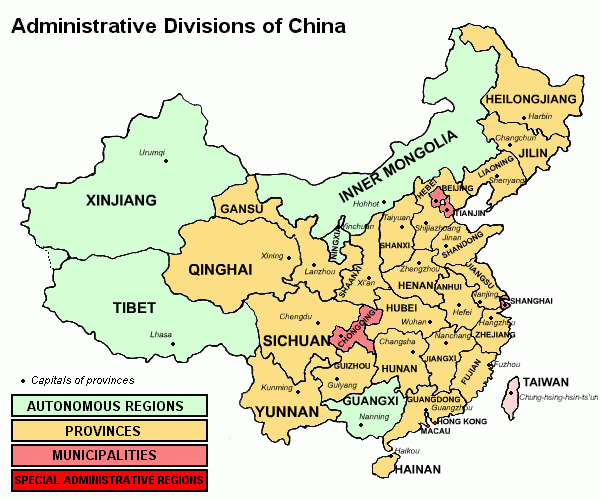 [Speaker Notes: Population
Roughly equal to U.S. in area, BUT China’s population is more than 4x greater
Major Cities: Shanghai 16.575 million; BEIJING (capital) 12.214 million; Chongqing 9.401 million; Shenzhen 9.005 million; Guangzhou 8.884 million 
More populated in the East
*Taiwan
Location of the exiled government (Republic of China) beginning in the late 1940s China considers Taiwan a province, Taiwan considers itself independent
International recognition is mixed - The United States has deliberately avoided the issue of defining China’s borders
Autonomous Region:
A territorial unit that is equivalent to a province and contains a large concentration of ethnic minorities
Ex: Tibet
Have some autonomy in the cultural sphere but in most policy matters are strictly subordinate to the central govt
Special Administrative Regions
Hong Kong & Macau (muh-cow) are ruled indirectly by China
Hong Kong was claimed by the British in the mid-1800s, and then transferred the People’s Republic of China (PRC) in 1997
Enjoy a high degree of autonomy in all matters except foreign affairs and defense for the next 50 years]
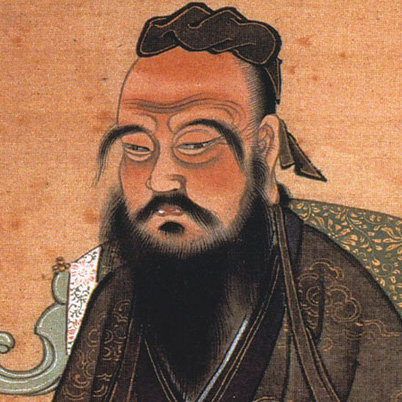 Critical Junctures: Confucius
Imperial China (2000 years) &                                              Confucianism
Harmony, order, and peace
Five duties of universal obligation                                     or basic human relations
Obedience to Authority,  Hierarchy, Meritocracy
Civil service was created
Had to pass exams based on Confucian ethics
Ethnocentrism
Critical Junctures: Confucius
Discussion Question:  What elements of Confucianism do you think can be found in modern Chinese political culture?
Critical Junctures: Confucius
Discussion Question:  What elements of Confucianism do you think can be found in modern Chinese political culture?

Obedience to authority – acceptance of authoritarian rule
Hierarchy – structure of the CCP
Critical Junctures: The Republic of China
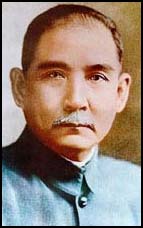 1839 -1949:  Century of Humiliation
Economic stagnation/poverty
Increased pressure from the outside/imperialism
Dynastic rule ends
Nationalism rises!
Revolution! (1911-12) Establishes Republic                                of China
Sun Yat-sen became President
Believed in nationalism, democracy,  &                                              social welfare
Could not hold power
Warlords rule
Sun Yat-sen
Father of the RepublicFather of the Revolution
[Speaker Notes: Century of Humiliation
Loses Hong Kong to GB after Opium Wars (in 1841) – Returned to China in 1997
Revolution
Sun Yat-sen was American educated
Regional warlords challenged the govt – time of political chaos]
Critical Junctures: The Republic of China
1911 – 1949 Two political forces vie for power:
The Nationalist Party (KMT)
Led by Sun Yat-Sen
Focused on resisting foreign influence
Favored modernization and reform
Eventually led by Chiang Kai-Shek
Chinese Communist Party (CCP, founded 1921)
Led by Mao Zedong
By 1928, the CCP was forced West out of                                                        the cities and into the countryside
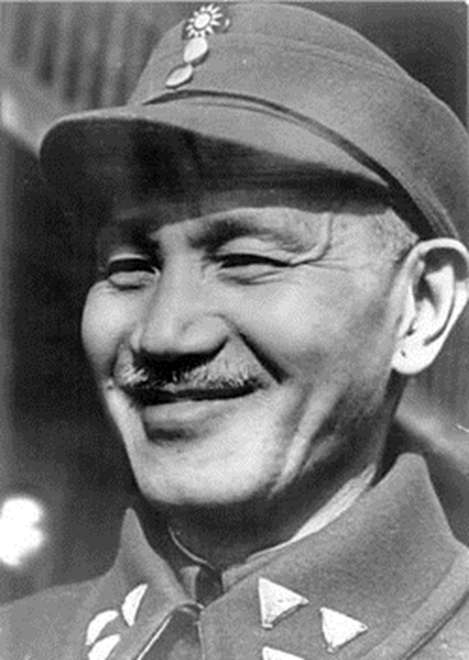 Chiang Kai-Shek
Leader of Nationalist Party
[Speaker Notes: China is about 80% rural at this time
Struggle for power
Chiang and Mao wrestle for power
Chiang takes power in 1928 & Mao/followers become enemies of the state]
Critical Junctures: The People’s Republic of China
1934-1935:  The Long March
Mao & supporters flee from Nationalist forces & gain support in the countryside (Mao becomes a hero to peasant class)
1941-1945:  World War II
Communists more successful against Japan
1949: The People’s Liberation Army marches                                       into Beijing unopposed, establishing the                    People’s Republic of China (PRC) 
The Nationalists fled to Taiwan, where they                                established the Republic of China (ROC)
(international community does not recognize PRC until 1970s!)
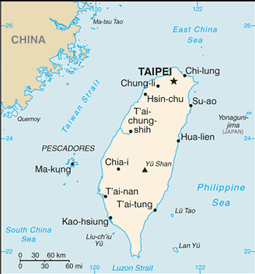 [Speaker Notes: The Long March:
Chiang chased Mao into countryside to try to destroy him, but had the opposite effect.  Mao gained more support.
Very important bc lays the foundation for Mao and the CCP.  
Relationships developed between families at this time will continue to be important in terms of the Communist Party leadership (example of guanxi- informal politics)]
Critical Junctures: Maoism
Maoism – form of communism that believed in the strength of the peasant
Key Values:
Collectivism 
Struggle and Activism
Egalitarianism
Self-Reliance 
Mass Line: leaders would communicate                                           their will/direction to people, but                                                  people would communicate through                                                 mass line their wisdoms to leaders
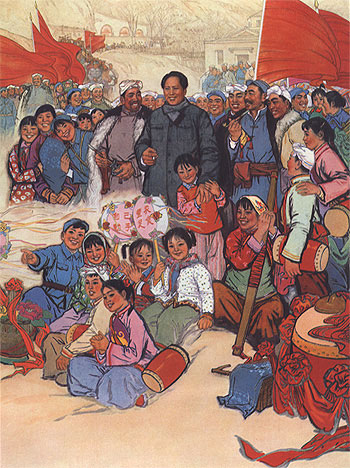 [Speaker Notes: Key Values of Maoism:
Collectivism: loyalty to party and state rather than family or village
Struggle and Activism: for the people (sacrifice) rather than maintain harmony by accepting status quo
Egalitarianism and populism rather than hierarchy with women and peasant at the bottom (CCP’s existence contradicts this)
Wanted to create more equal roles for men and women
Mao was committed to women’s equality b/c “women hold up half of the heaven”
Self-Reliance: people in charge of their destiny; isolate from abroad]
Critical Junctures: Maoism
The Soviet Model (1949-1957):
Land Reform
Redistributed property from rich to poor and increased productivity in countryside
Civil Reform
Free people from Opium addiction
Enhanced women’s legal rights
Five-Year Plans
Nationalized industry
Collectivized agriculture
Private property eliminated
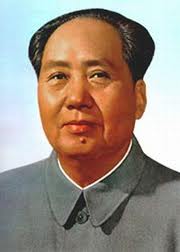 [Speaker Notes: The USSR poured money and expertise into the PRC
With this help Mao and the Chinese Communist Party work on land reform, civil reform, 5 year plans]
Critical Junctures: Maoism
Discussion Question:  Compare how the Communist Party came to power in China with how it came to power in Russia – how was it different?



How was Maoism similar to Marxist-Leninism in the Soviet Union?  Different?
Critical Junctures: Maoism
Discussion Question:  Compare how the Communist Party came to power in China with how it came to power in Russia – how was it different?
China: Communists won popular support by defeating Japan in WWII and then defeating the Nationalists in a civil war.  Then they established a communist state, the PRC, which replaced the republic of 1911
Russia:  Bolsheviks led a communist revolution & overthrew the czar

How was Maoism similar to Marxist-Leninism in the Soviet Union?  Different?
Similar: Democratic Centralism (Communist Party best directs needs of the masses); collectivization; nationalized industry 
Different: Mao valued strength of peasant, instituted mass line
Critical Junctures: Maoism
The Great Leap Forward (1958-1966)
Wanted to free China from Soviet domination
Utopian effort to transform China into                                           a radical egalitarian society 
Reorganizes China into communes that                                    would serve all basic social and                                      economic functions
(all around development – equal emphasis on                                        industry AND agriculture)
Backyard furnaces
Mass Mobilization (turn #s into asset)
Red vs. Expert
Failure - Famine
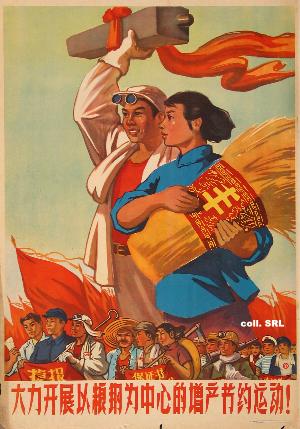 [Speaker Notes: Great Leap Forward:
All-around development – equal emphasis on industry AND agriculture
Backyard furnaces – people trying to make steel in countryside
Mass Mobilization (turn #s into asset)
Red vs. Expert - emphasis on party workers – not bureaucrats running govt.  Cadres – party workers at lowest levels were expected to demonstrate party devotion by encouraging people to work hard
Decentralization – people can do it!
Estimates of death from famine as a result of this program and other factors range between 18 mil. and 45 million]
Critical Junctures: Maoism
The Cultural Revolution (1966-1976)
Goal – remove all vestiges of “old” China and its inequality
Scholars sent to fields to work
Universities/libraries destroyed
Emphasis on elementary education only 
Student radicals (Red Guard) lead a                           purging of “class enemies”
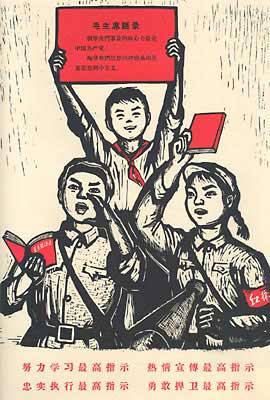 [Speaker Notes: http://www.youtube.com/watch?v=M5Os4xdm5lI (brief Chinese History)
The Cultural Revolution:
Mao’s ideological crusade designed to jolt China back toward his vision of communism
Main objective – political purification through struggle against “class enemies”
Between 1960 and 1966, Mao allowed two of his faithful – Liu Shaoqi and Deng Xiaoping – to implement market-oriented policies to revive economy
But Mao was still unhappy with China’s progress toward true egalitarianism
Mao and his backers accuse members of the party of taking “the capitalist road”]
Critical Junctures: Maoism
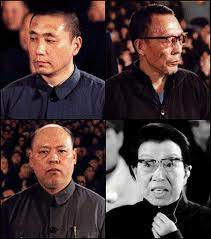 1976: Mao dies leaving followers divided into                           factions
Radicals – led by Mao’s wife
One of the “Gang of Four” who                                          supported radical goals of cultural                                         revolution
Military
Moderates – moderates who emphasized economic modernization and some contact with other                                 other countries
Moderates win and arrest Gang of Four
Crash Course World History – China’s Revolutions
[Speaker Notes: Each faction has ties back to Long March – importance of informal politics]